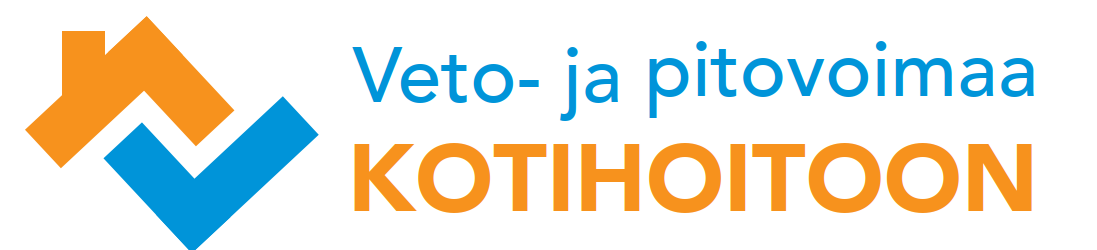 VETO- JA PITOVOIMAA KOTIHOITOON ESR-hankkeen 3. työpaja tiistaina  12.10.21 klo 12-16Aiheena: Itsensä johtaminen arjessa- klo 12-13 itsenäisesti ennakkotehtävä - klo 13.00 tervetuloa itsensä johtaminen arjessa työpajaan, projektipäällikön alkusanat, johdanto    päivän sisältöön.  Katja Hautsalo ohjeistaa päivän työskentelyn- klo 13.10 itsensä johtaminen-teema pienryhmissä keskustellen Seppo-peliä käyttäen- klo 14.10 pieni yhteenveto äskeisestä - klo 14.30 vanhustyön lehtori Samk, YTT, työnohjaaja Arja Ruisniemi alustaa muutoksesta- klo 14.50 yhteenvetoa ja loppusanat- klo 15-16 itsenäisesti palautteenanto seminaarista oheisen linkin kautta:   https://elomake.samk.fi//lomakkeet/12242/lomakkeet.html -Kiitos osallistumisestasi!
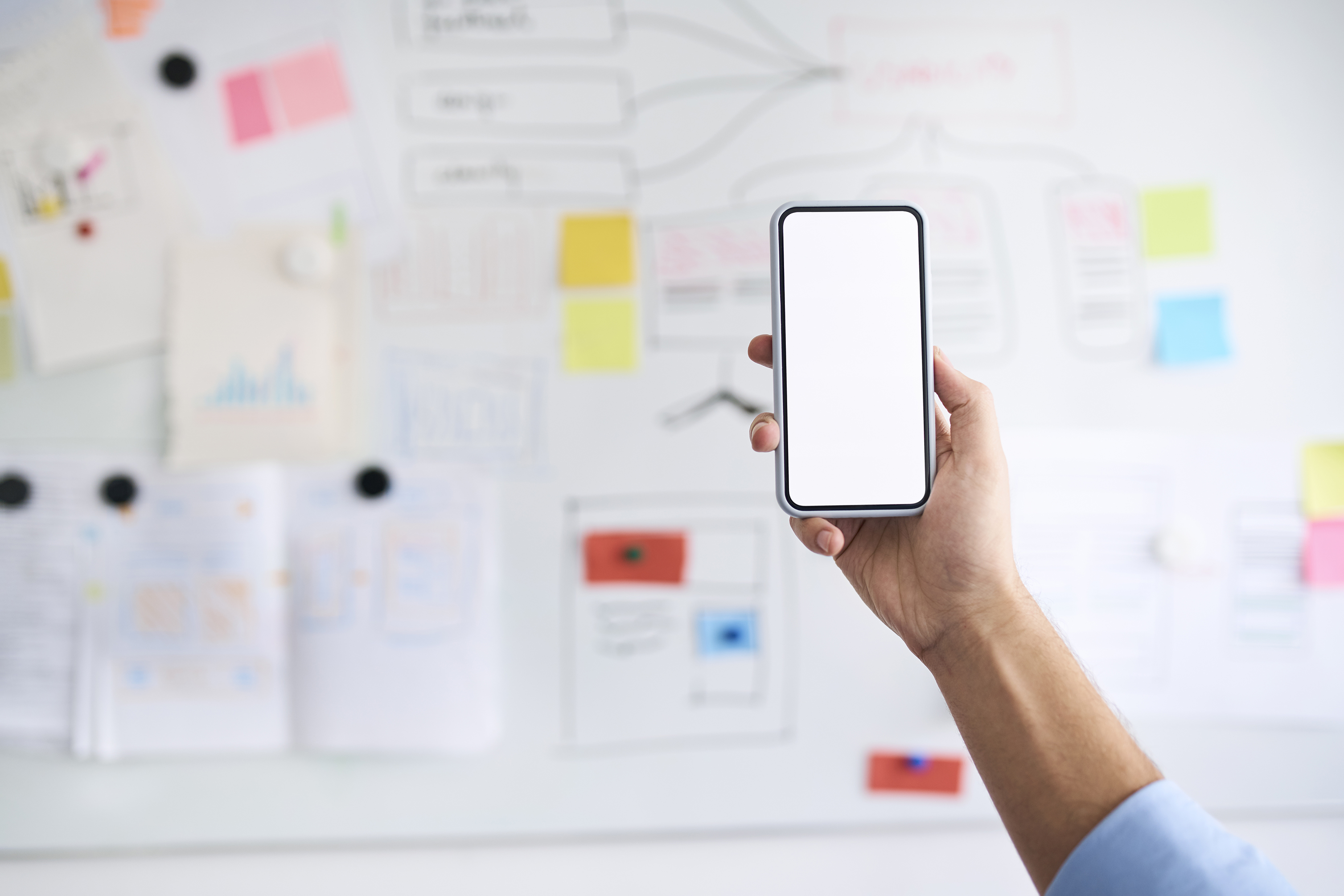 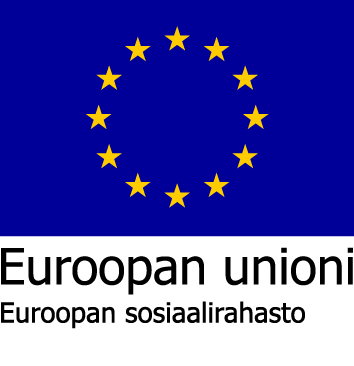 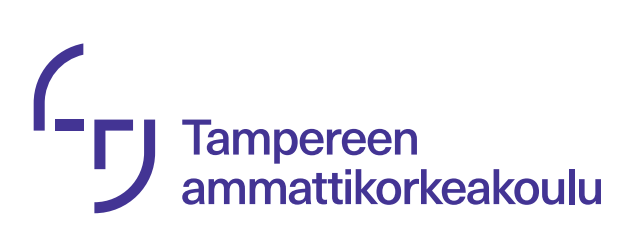 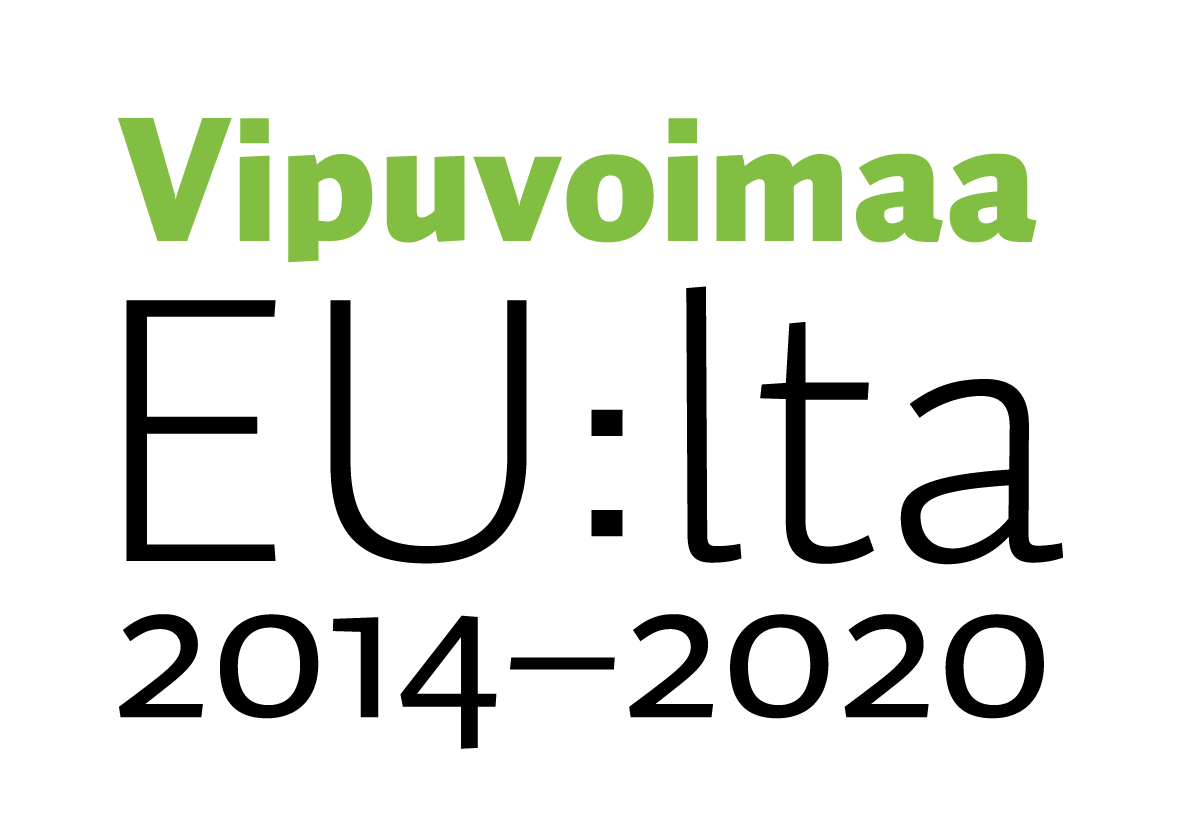 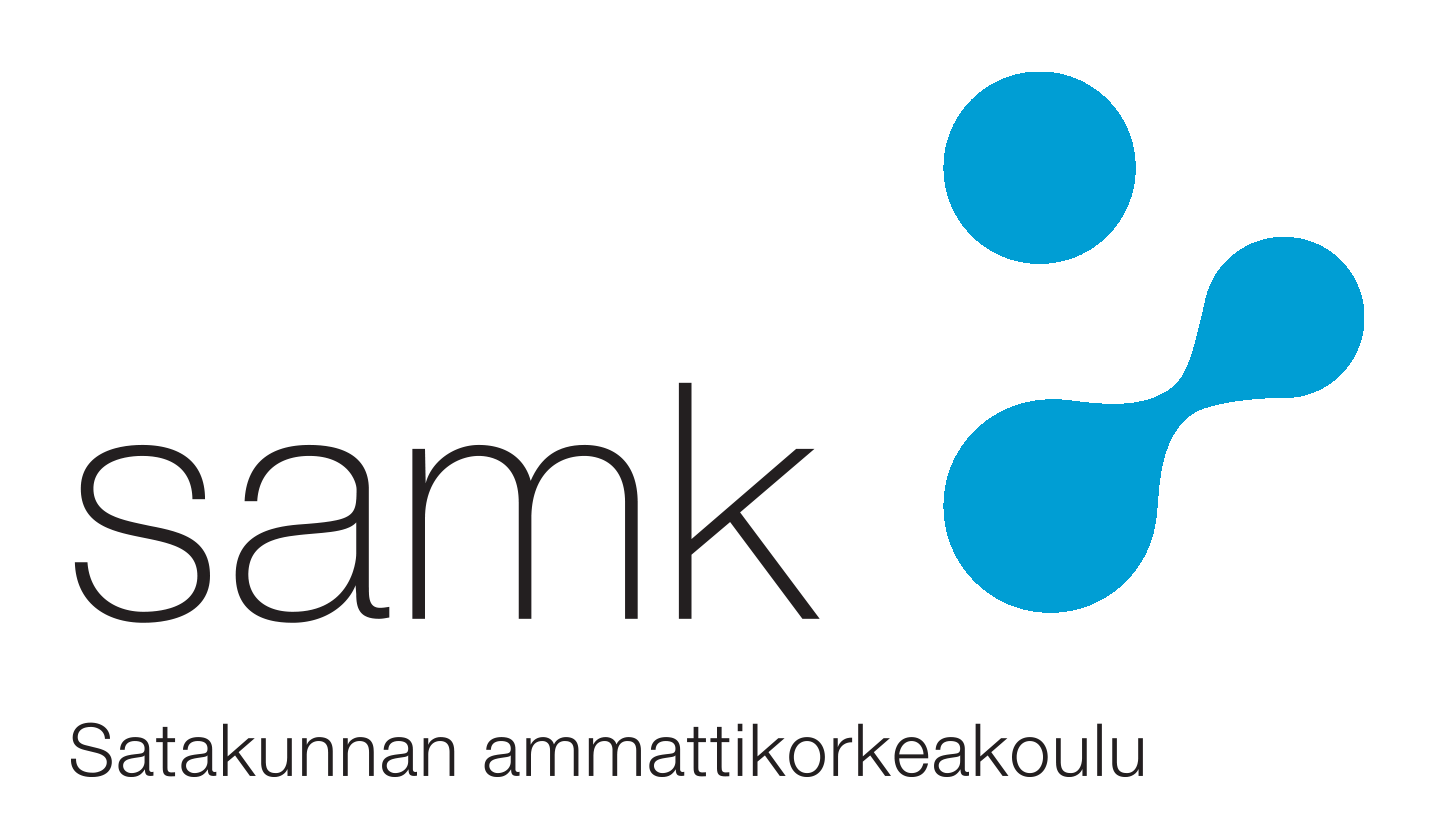 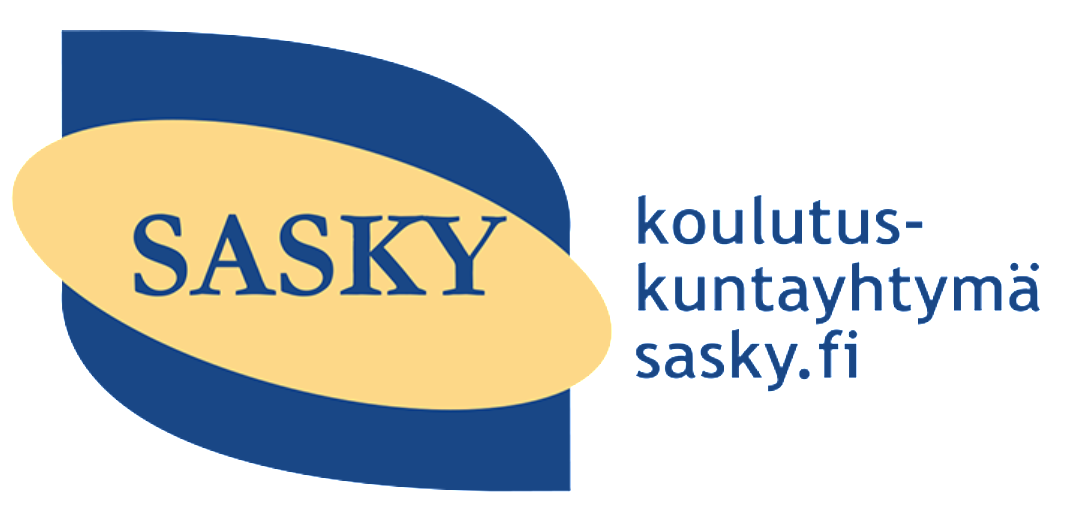 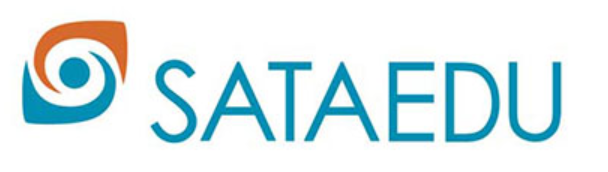 Kestävää kasvua ja työtä 2014 – 2020 Suomen rakennerahasto-ohjelma
[Speaker Notes: Muistutus ennakkotehtävästä alkusanojen yhteydessä.  Disc-analyysi ja työhyvinvointikyselystä toivotaan palaute klo 15-16 palautteelle varatussa ajankohdassa]
ASIAA TYÖPAJAN SISÄLLÖSTÄ ja OHJEITA
Voisiko jokainen osallistuja, jonka koneella on useampi henkilö, laittaa chattiin tiedon, ketkä (etu- ja sukunimi) ovat samalla koneella, koska se vaikuttaa pienryhmäjakoihin ja niiden määrään.
Ennakkotehtävät:
Toivomme, että mahdollisimman moni on tehnyt pyytämämme ennakkotehtävät: Disc-toimintatyylianalyysin ja työhyvinvointitestin. Mitä ne kertoivat sinulle tiimityöskentelyn näkökulmasta: mitä hyvää ja mitä kehitettävää havaitsit?  Toivomme, että voit vastata joihinkin kysymykseen palautelomakkeessa, jonka osoite jaetaan työpajan päätteeksi.
Alkuohjeistuksen jälkeen paneudutaan tässä työpajassa päivän aiheeseen: itsensä johtaminen arjessa pelin avulla.  Otamme käyttöön nk. Seppo-pelin, jonka ohjeistaa Katja Hautsalo.  Peliä varten jakaudumme pienryhmiin.
Kun peli päättyy, ohjeistamme teidät yhteenvetoon.
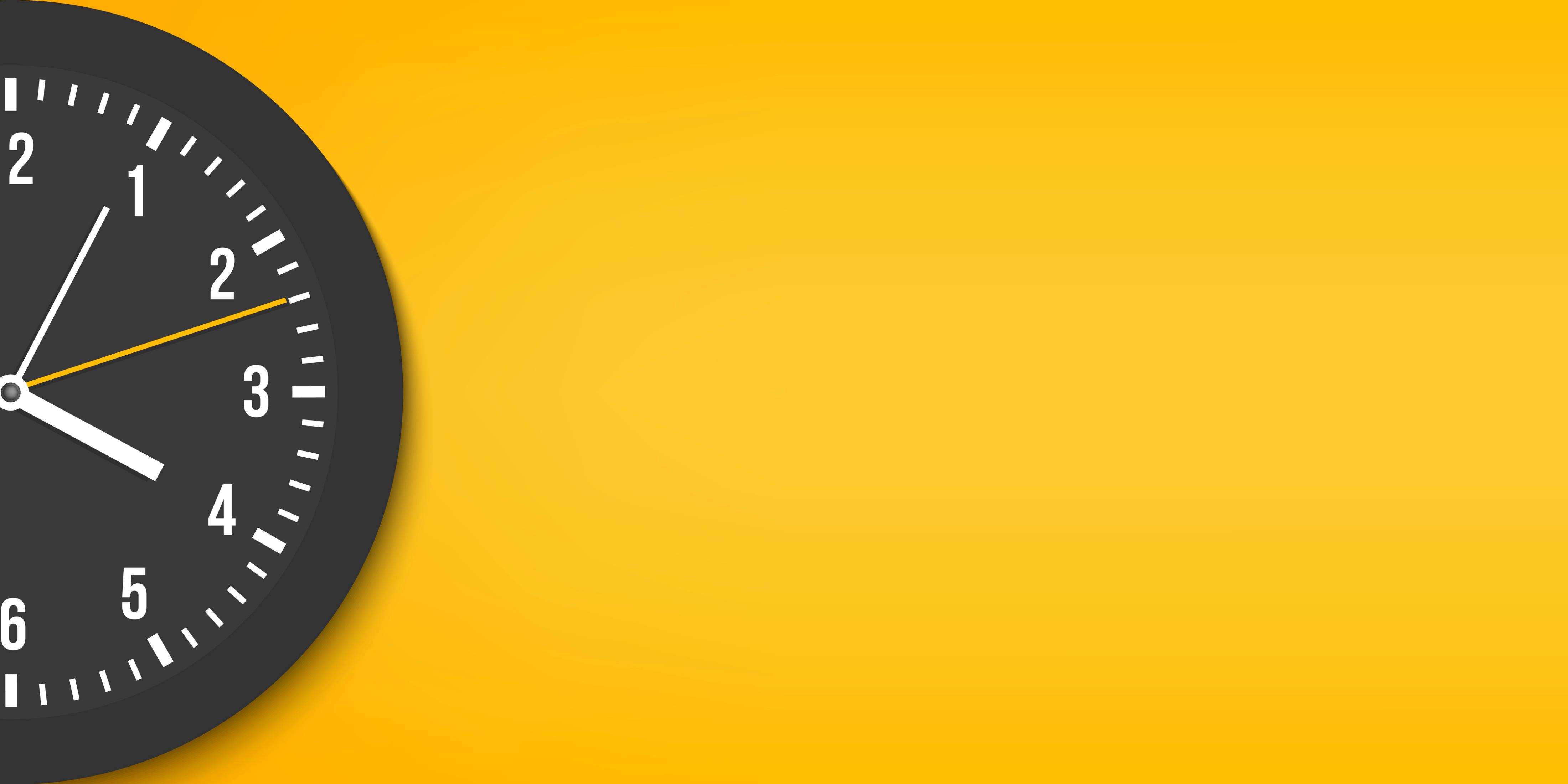 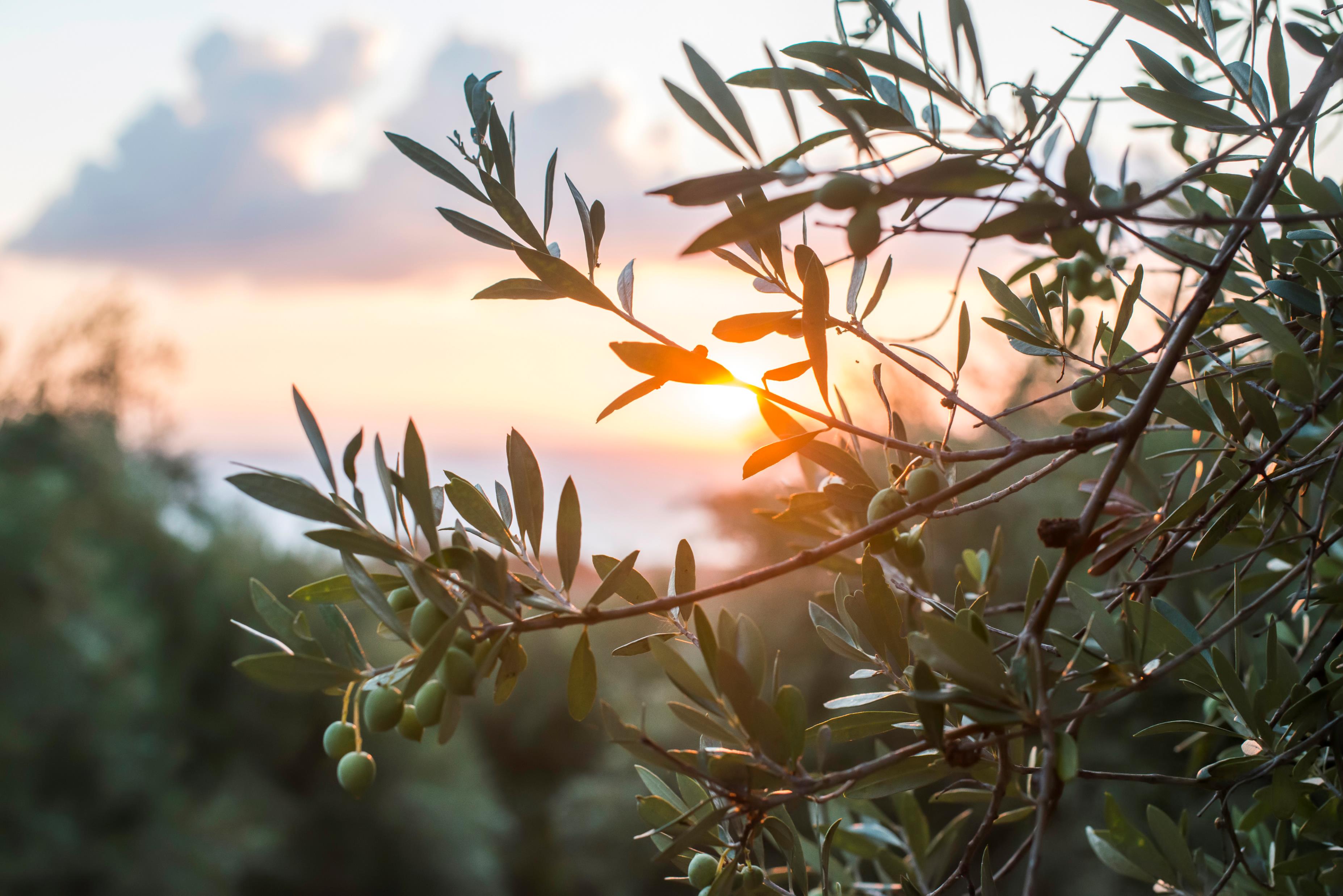 KIITOS OSALLISTUMISESTASI JA TERVETULOA HANKKEEMME TULEVIIN TAPAHTUMIIN!
Ma 25.10.21 klo 13-15 Vanhustyöhön ja kotihoitoon liittyvien vetovoimahankkeiden ilmainen yhteiswebinaari. Webinaarin kohderyhmä: kuntapäättäjät, esimiehet, vanhusneuvostot ja 3.sektori, myös työntekijät ja opiskelijat ovat tervetulleita. Tilaisuuden pääesiintyjänä ja juontajana on näyttelijälegenda Seela Sella, joka käsittelee 15 minuuttisessa puheen-vuorossaan ikääntymistä, johtamista, vanhustyön brändiä ja mielikuvaa.. 
Ti 16.11.21 klo 13-14 Combilanssi®-toiminnan esittely.  Ilmoittautumisohjeet tulevat myöhemmin. Katso tarkemmin esittely: https://www.satasairaala.fi/tutkimus/paattyneet-hankkeet/combilanssi
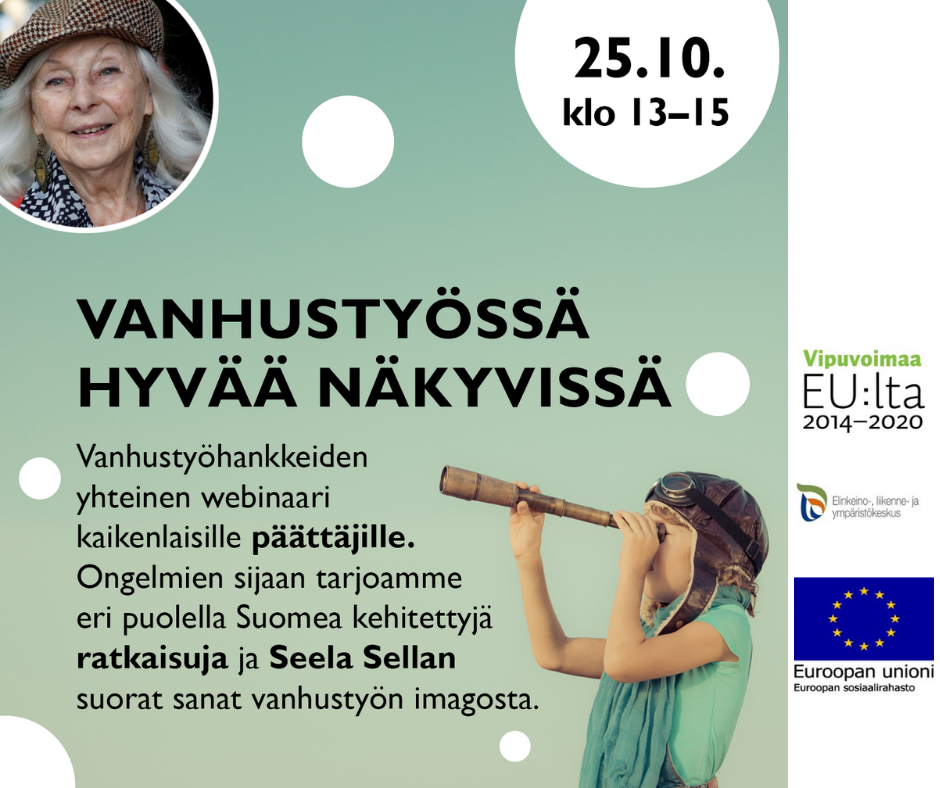 Vanhustyössä hyvää näkyvissä -webinaari 25.10. kello 13–15. Ilmoittautumiset viimeistään 21.10. oheisesta linkistä https://link.webropol.com/s/vanhustyossahyvaanakyvissa 
Tapahtuma on maksuton. Tervetuloa!


Lisätiedot tapahtumasta:

Tapahtuman kotisivu: 
https://vetovoimainenvanhustyo.fi/event/vanhustyossa-hyvaa-nakyvissa/ 
Tapahtuman FB-sivu: 
https://fb.me/e/1VljgVOU